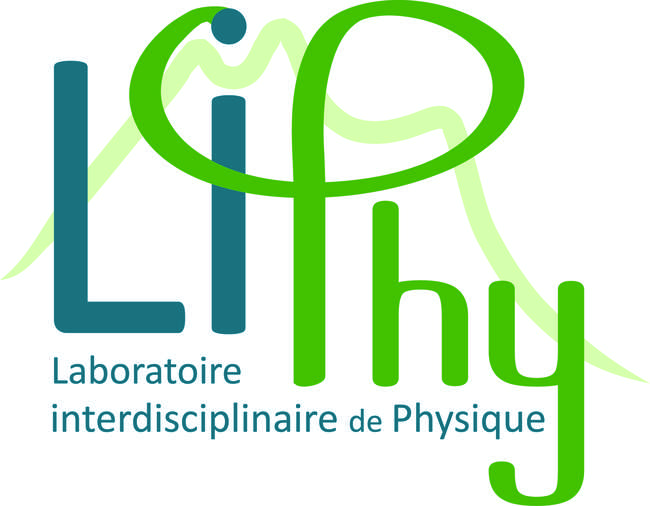 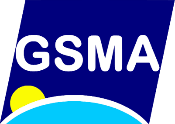 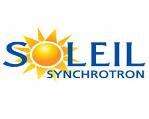 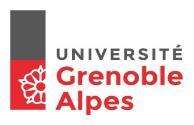 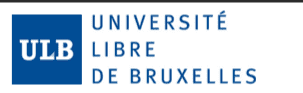 Laboratoire Interdisciplinaire de Physique
Université de Grenoble Alpes
Synchrotron Soleil Ligne AILES
Groupe de Spectrométrie Moléculaire et Atmosphérique
Université Libre de Bruxelles
Attribution rovibrationnelle de spectres très denses sur la base de calculs variationnels: Application à l'éthylène (C2H4) et à CH3D
Ons Ben Fathallah, , Michael Rey, Serge Béguier, Laurent Manceron, Jean Vander Auwera, Didier Mondelain, 
Alain Campargue
JSM, Grenoble,  2025
Contexte et motivation
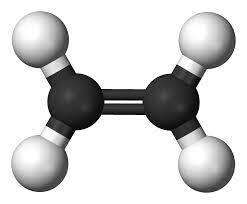 Région spectrale de l’éthylène à 1,6 µm
Completer Bases de données (HITRAN [HITRAN20]) :
Détection de traces
C2H4
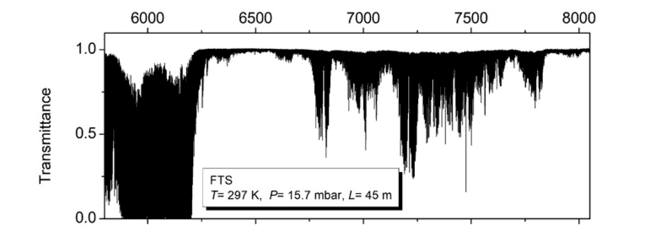 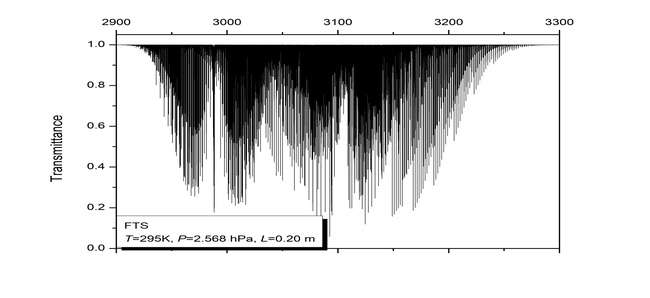 ν11
ν9
ν5+ ν9
ν5+ ν9
[HITRAN20]: Gordon IE, Rothman LS et al. J Quant spectrosc Radiat Transf 2022;277:107949
1
Détails expérimentaux
SpectrometER FT Bruker IFS 125 HR
C2H4
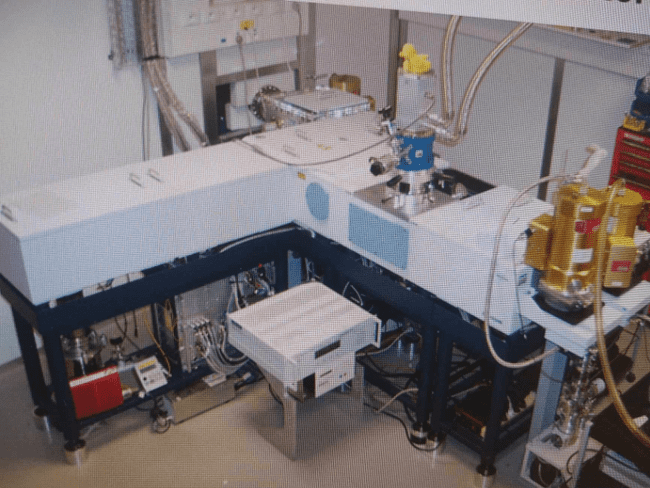 Laurent Manceron (Soleil) 
C2H4  (5800-8050 cm-1)
Jean Vander Auwera (ULB)
C2H4  (2800-3300 cm-1)
CH3D
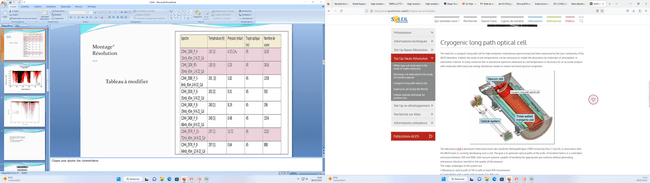 GSMA
CH3D  (5000-6200 cm-1)
Cryogenic long path optical cell
LIPhy (Spectroscopie à Diode Laser)
CH3D  (6200-6600 cm-1)
2
Liste de raies
Profil de Voigt
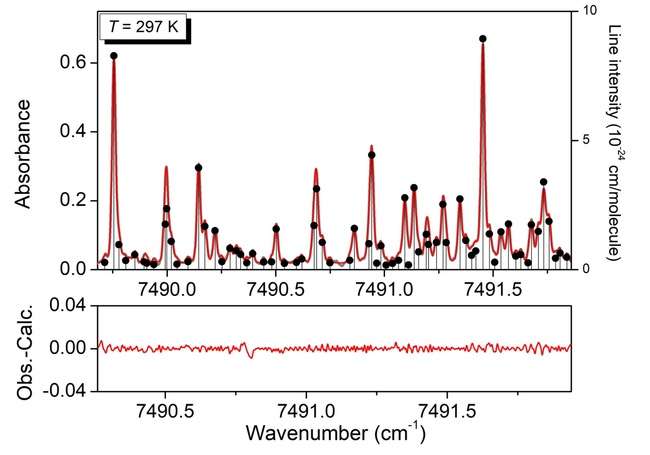 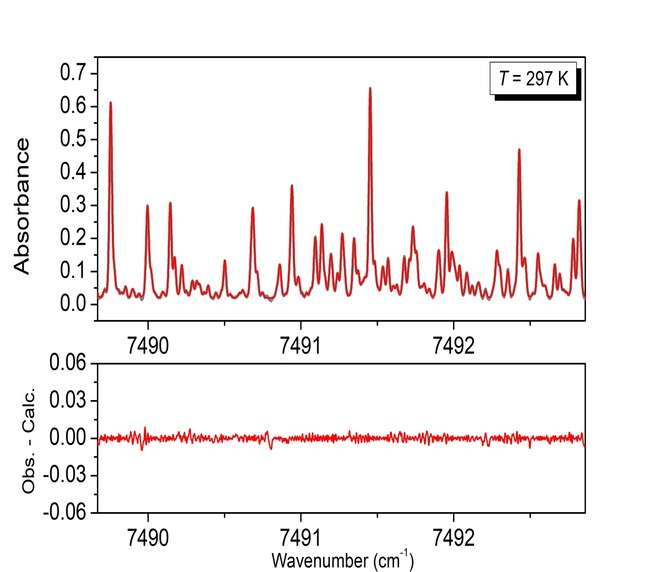 Parametres ajustés:
Positions de raies
Intensités Intégrées
Liste de raie:
C2H4:
   6075-8000 cm-1: 32650 raies
CH3D:
   5000-6100 cm-1: 28000 raies
3
C2H4
Procédure d’attribution
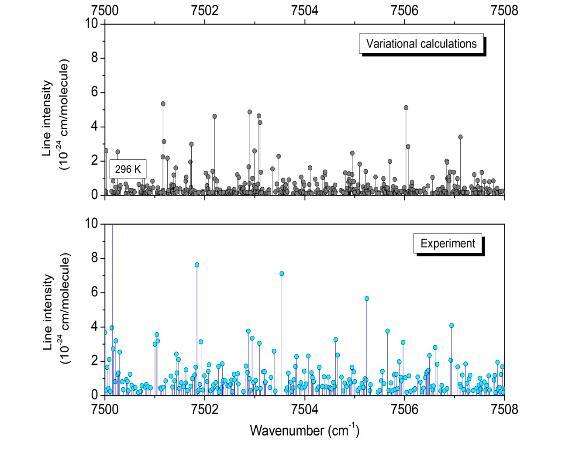 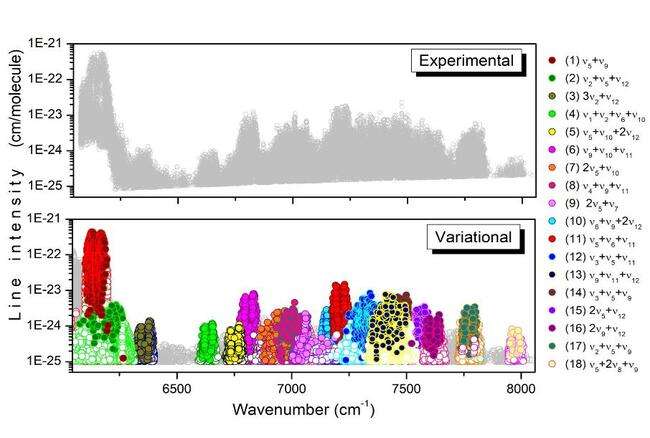 4
Vup
Méthode LSCD
J’+…
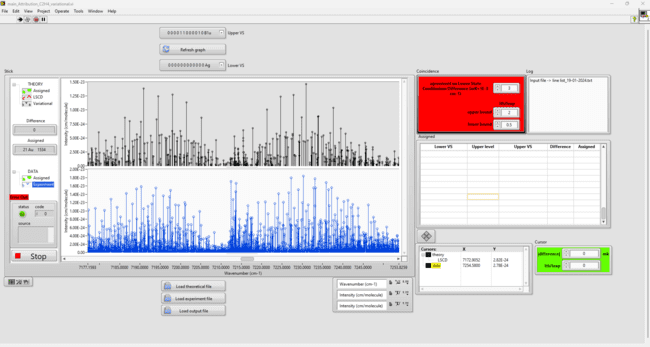 GS
        (0 0 0 0 0 0 0 0 0 0 0 0 )
Calcul variationnel
J’+1
J’
J’-1
Eup
J+…
J+2
P
J+1
Q
J
R
J-1
5
Liste expérimentale 297 K
Méthode LSCD
J’   Sym    Ns
     E’ (11    Au    836)
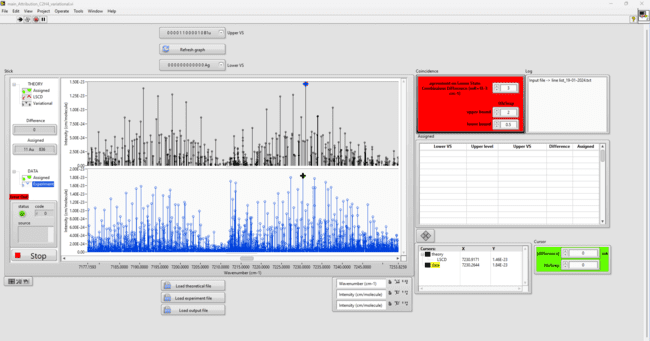 PosExp-PosVar= -0.64998 cm-1
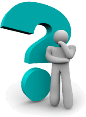 6
Méthode LSCD
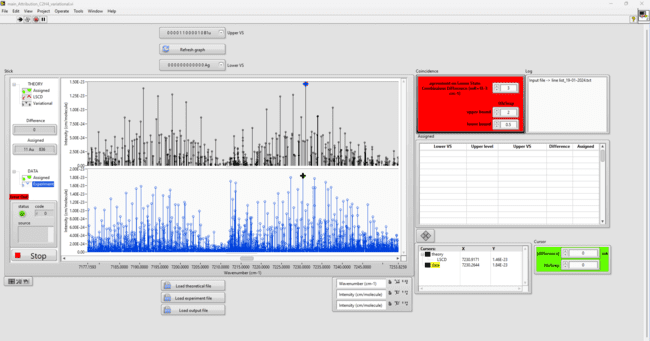 J’   Sym    Ns
     E’ (11    Au    836)
RMS = 4*10-3 cm-1
     Rapport des intensités=4
PosExp-PosVar= -0.64998 cm-1
 E’ = 7228.37981
PosExp-PosVar= -0.65007 cm-1
          E’ = 7228.3799
6
Méthode LSCD
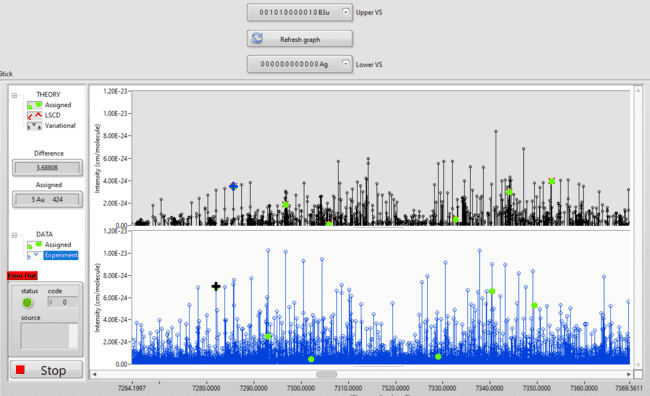 J’   Sym    Ns
     E’ (5    Au    424)
E’ = 7383.49637
E’ = 7383.49605
E’ = 7383.49676
E’ = 7383.49568
E’ = 7383.49587
E’ = 7383.49629
7
Méthode 2T
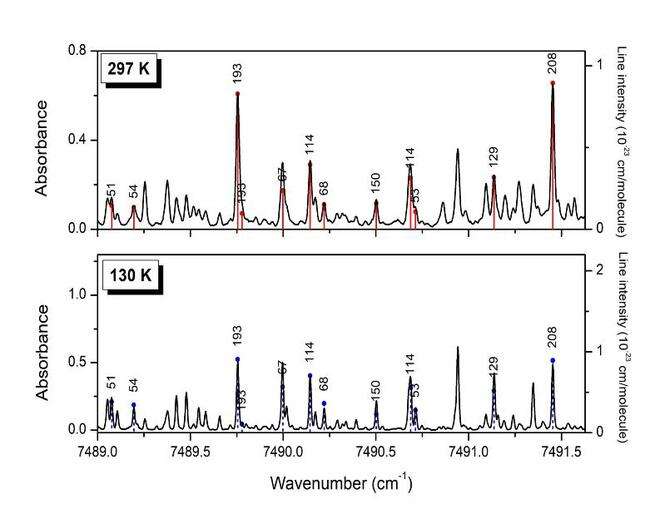 L’approximation Maxwell-Boltzmann
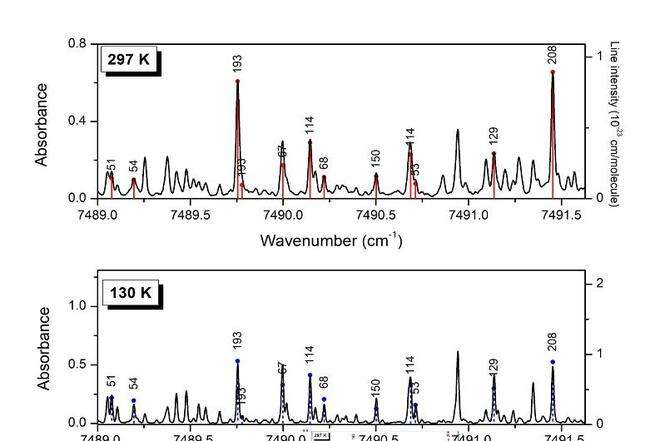 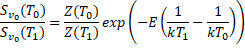 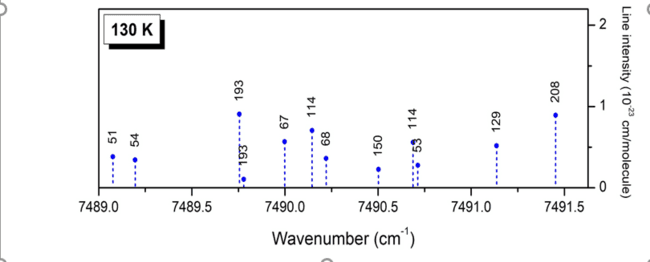 8
C2H4
Travaux antérieurs
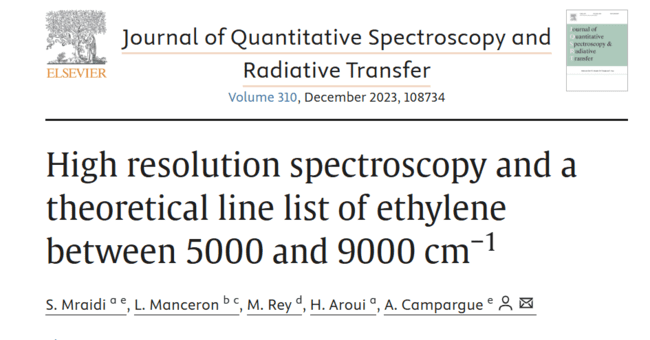 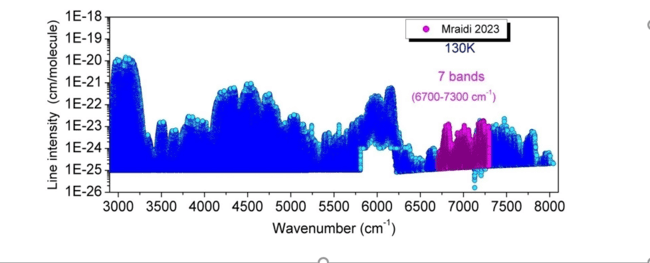 9
C2H4
Travaux antérieurs
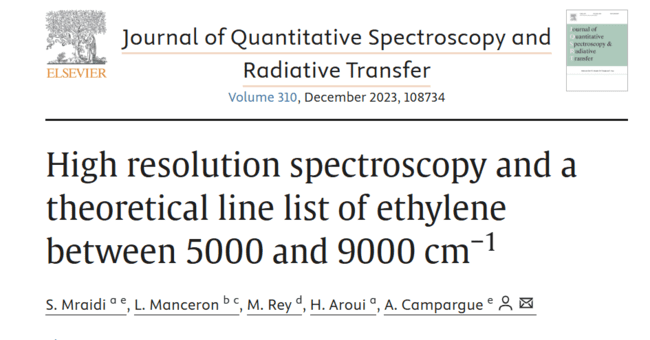 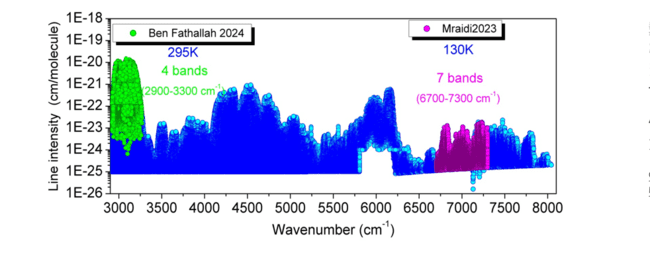 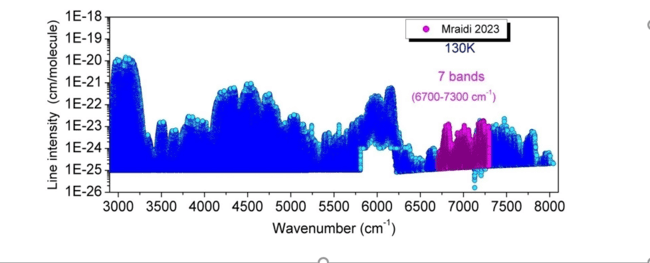 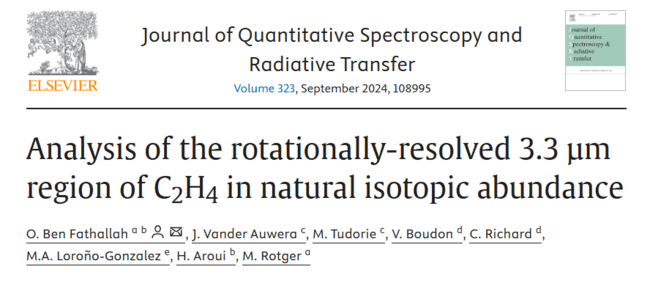 11
9
C2H4
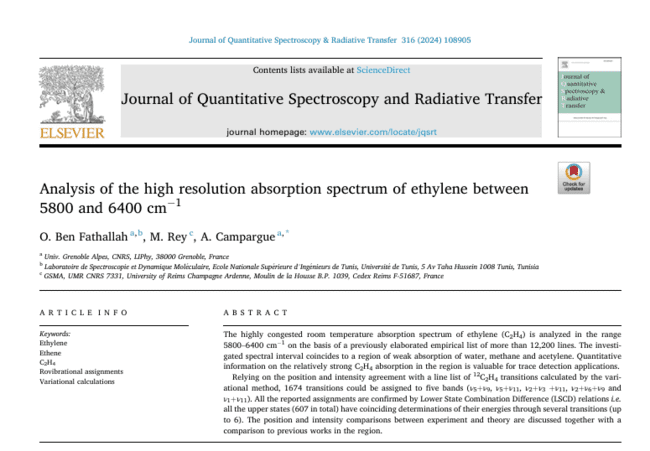 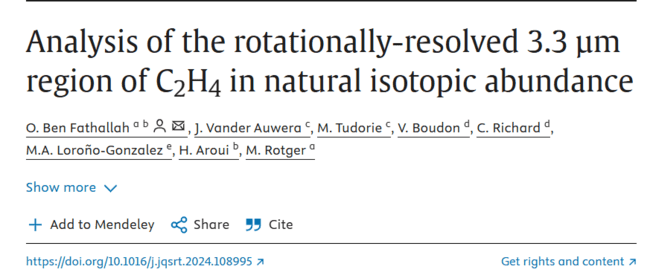 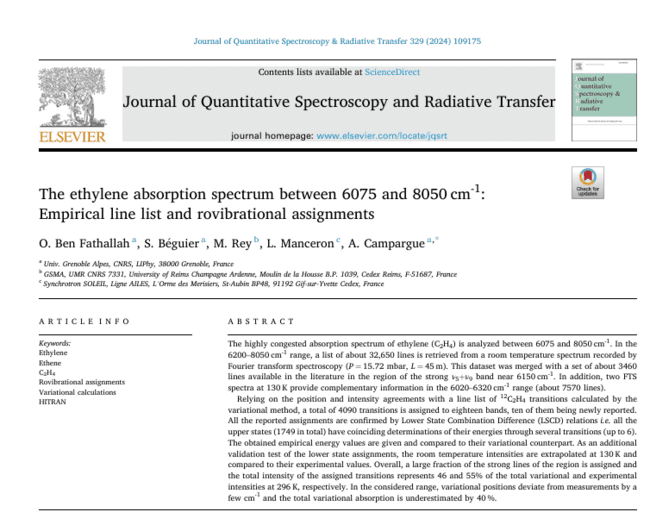 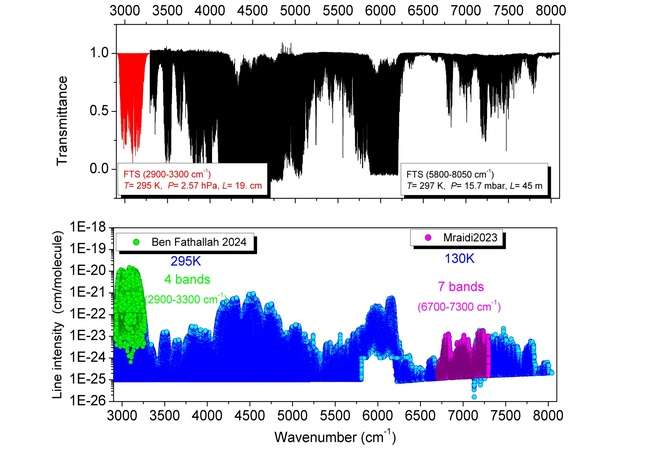 7 bands
130 K
(6700 -7300 cm-1)
12
C2H4
Attributions Rovibrationnelles
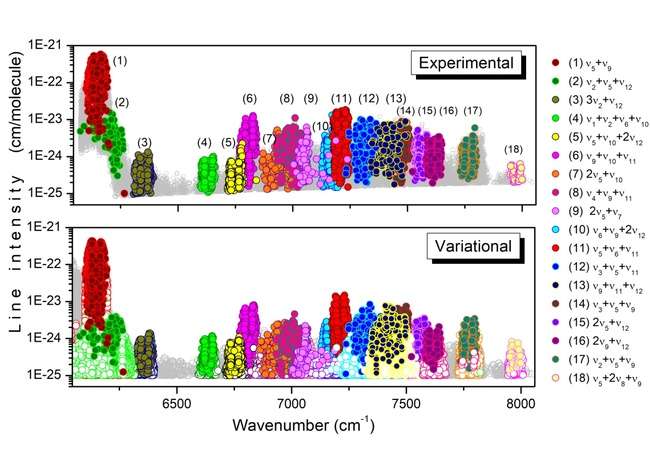 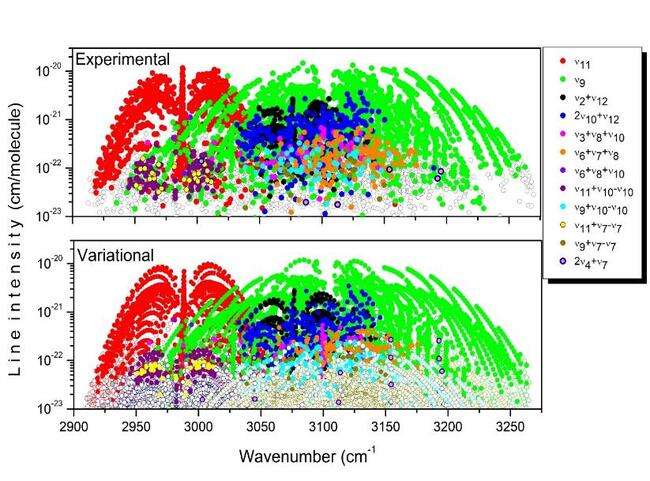 4287 raies
8 bandes froides et 4 bandes chaudes
94 % de l’intensité expérimentale
13
https://doi.org/10.1016/j.jqsrt.2025.109362
C2H4
Attributions Rovibrationnelles
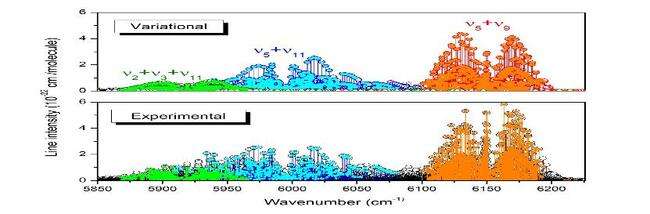 5754 raies
23 bandes
46 et 55 % de l’intensité variationnelle et expérimentale
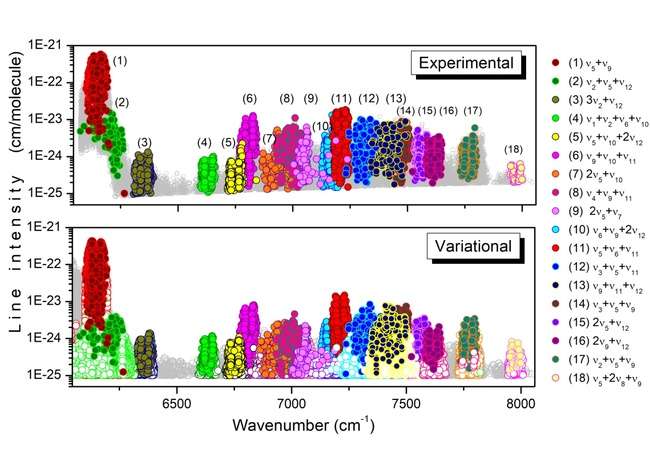 14
https://doi.org/10.1016/j.jqsrt.2024.109175
https://doi.org/10.1016/j.jqsrt.2024.108905
C2H4
Attributions Rovibrationnelles
Déviations des Différence des Positions
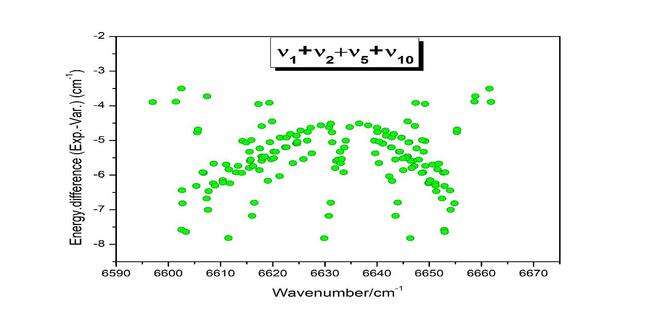 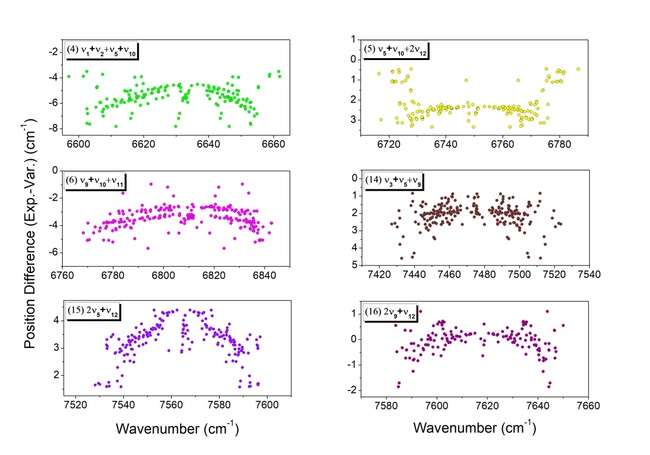 Ecarts identiques pour les transitions de branche P et R (en raison des relations LSCD)
déviations varient entre -8 et +5 cm-1
Pas de similarité entre les spectres expérimentaux et variationnels à léchelle de 1 cm-1
14
C2H4
Déviations des nivaux d’énergies
Différences de niveaux d’ énergie
Plusieurs déterminations (jusqu’à 6) sont disponibles pour chaque niveau supérieur
10040 raies
4356 niveaux d’énergie
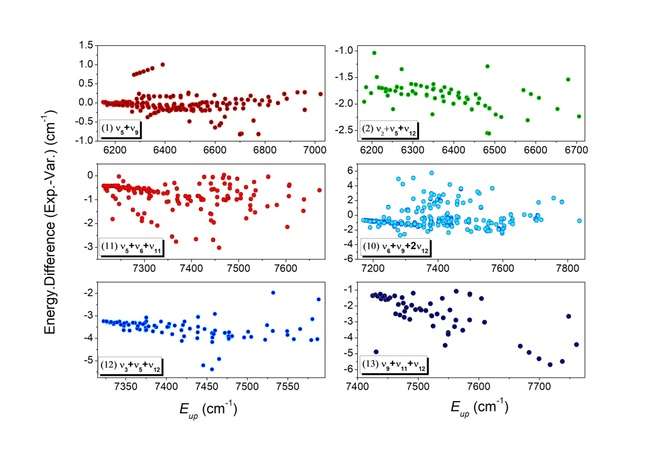 RMS moyen inferieure à 0.001 cm-1

           Problèmes de convergence des calculs variationnels en fonction de J
16
Contexte et motivation
CH3D
CH3D à 1,7 µm
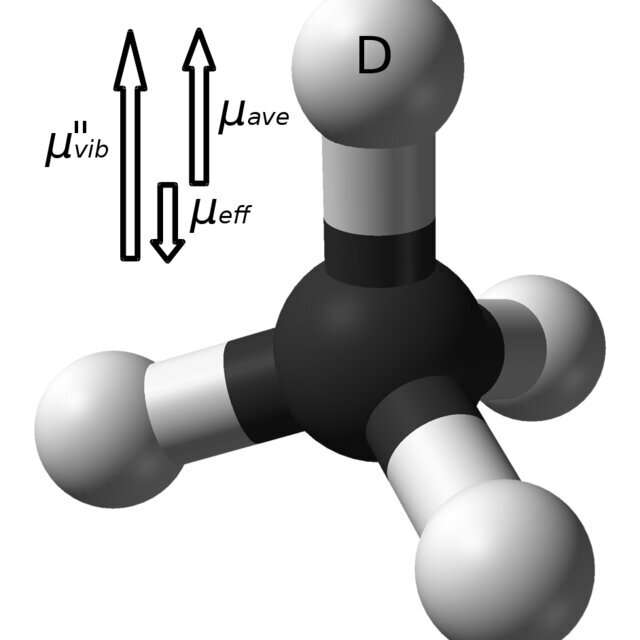 Completer Bases de données (HITRAN [HITRAN20]) :
Abandance isotopique : 6*10-4
Applications planétaires: La détermination du rapport D/H
Détection de traces
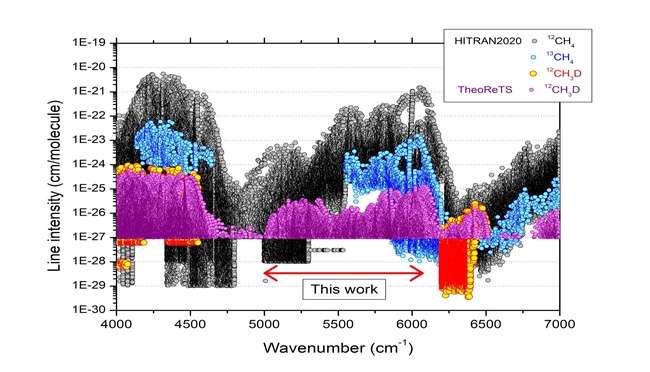 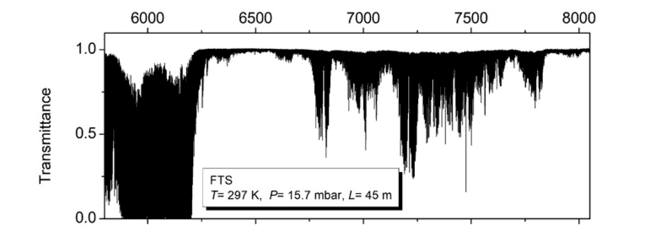 3ν2
ν5+ ν9
ν11
ν9
This Work
[HITRAN20]: Gordon IE, Rothman LS et al. J Quant spectrosc Radiat Transf 2022;277:107949
17
CH3D
Travaux antérieurs
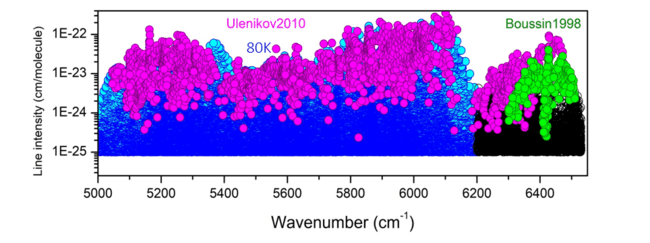 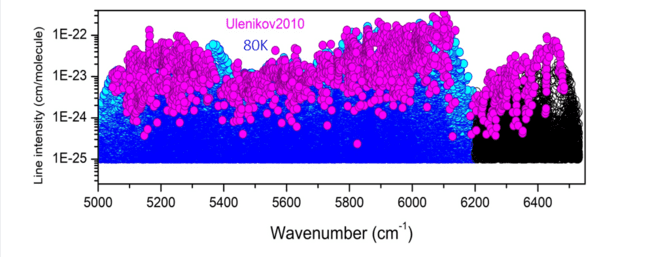 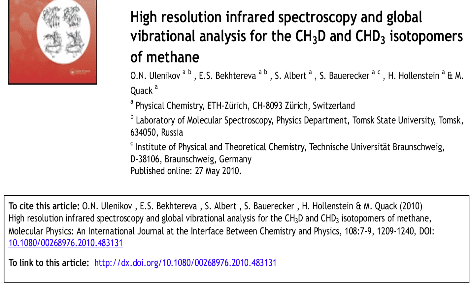 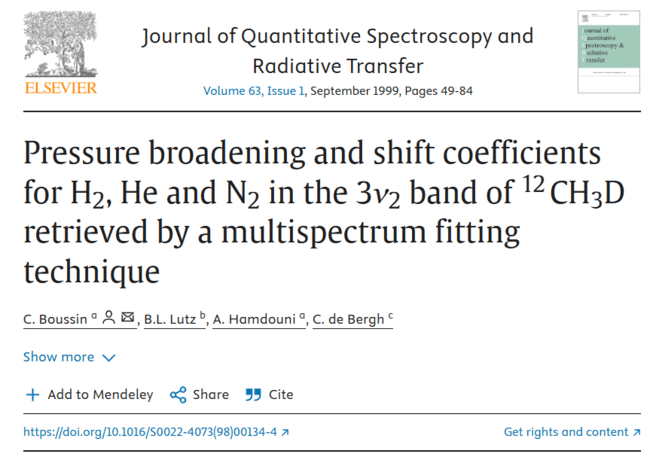 18
CH3D
Attributions Rovibrationnelles
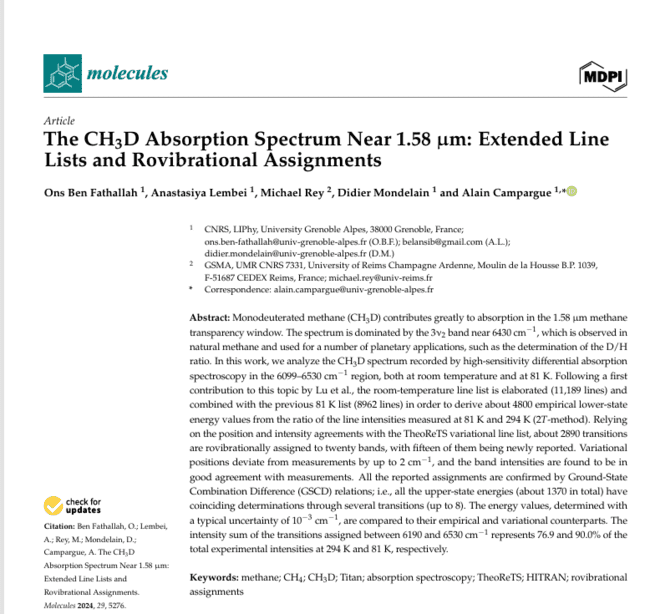 En Cours...
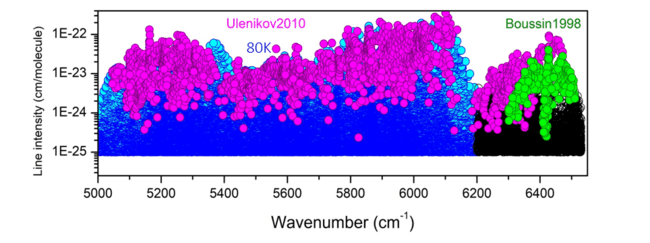 19
CH3D
Attributions Rovibrationnelles
CH3D
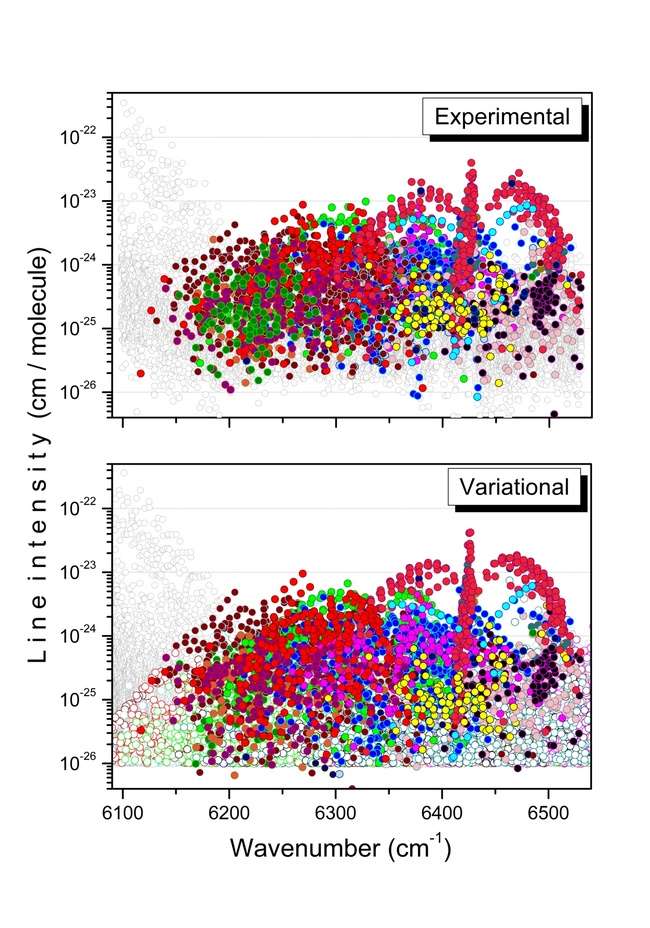 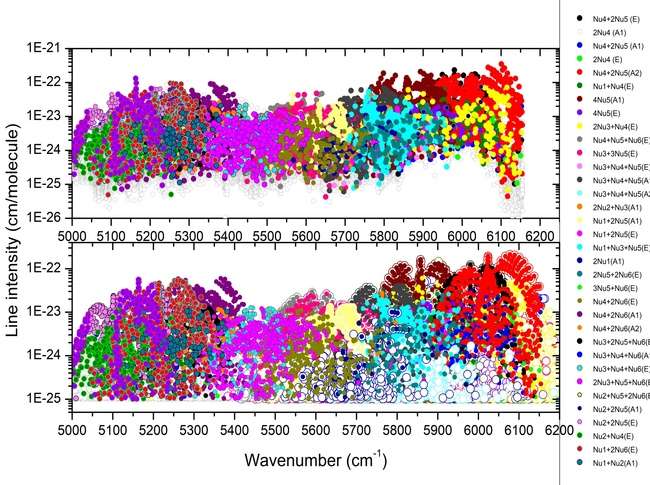 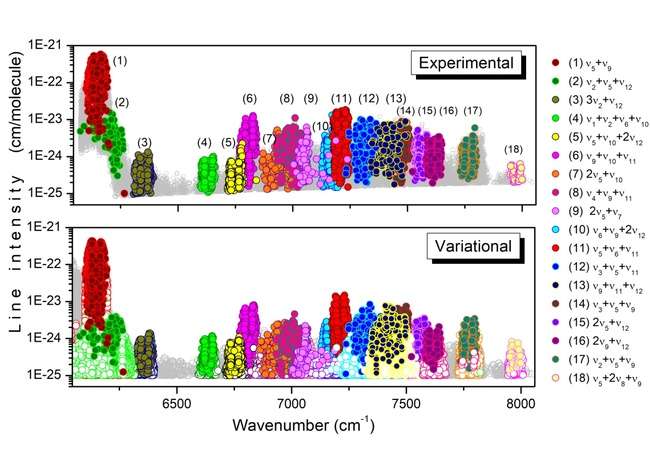 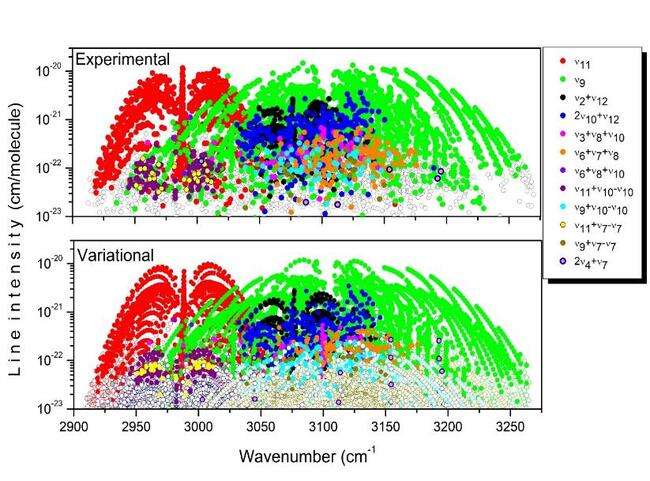 2924 raies
20 bandes
80 % de l’intensité expérimentale
20
https://doi.org/10.3390/molecules29225276
CH3D
Attributions Rovibrationnelles
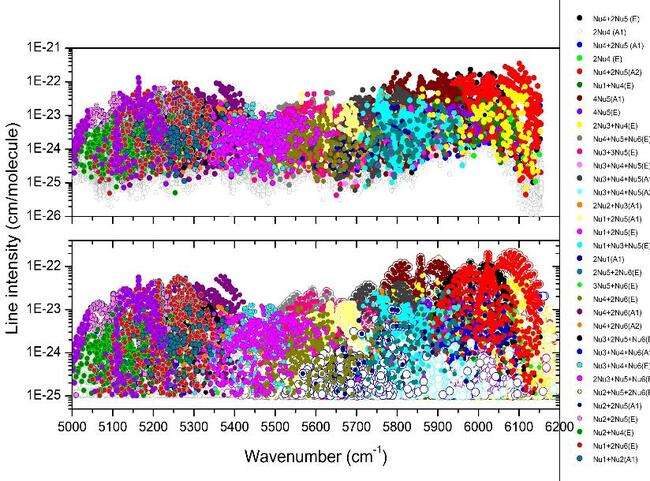 8480 raies
40 bandes
80 % de l’intensité expérimentale
21
CH3D
Déviations des nivaux d’énergies
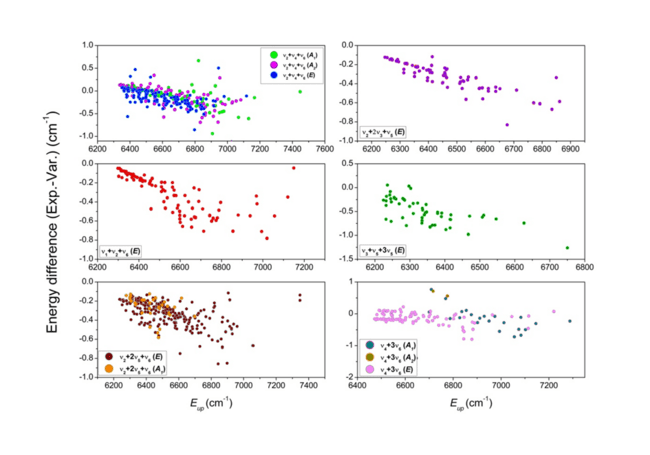 Plusieurs déterminations (jusqu’à 8) sont disponibles pour chaque niveau supérieur
11404 raies
4289 niveaux d’énergie
Déviations entre -2 et 1 cm-1
RMS moyen inferieure à 0.001 cm-1
22
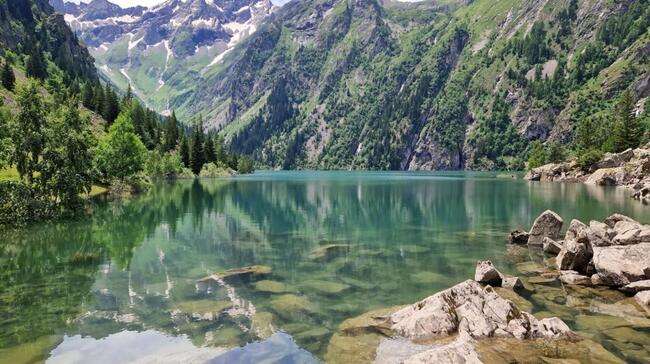 MERCI POUR VOTRE ATTENTION